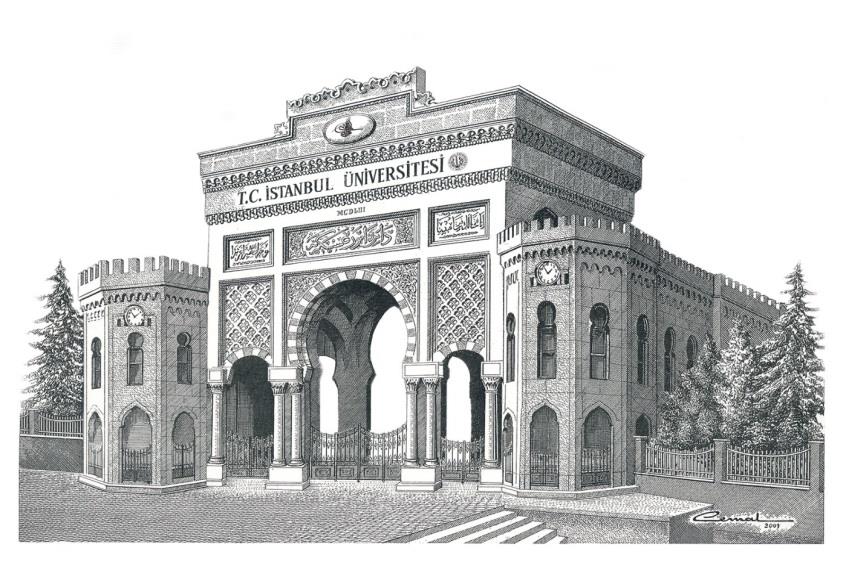 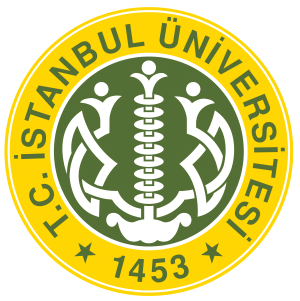 Erasmus+Genel Bilgilendirme Toplantısı
Engin Değirmenci
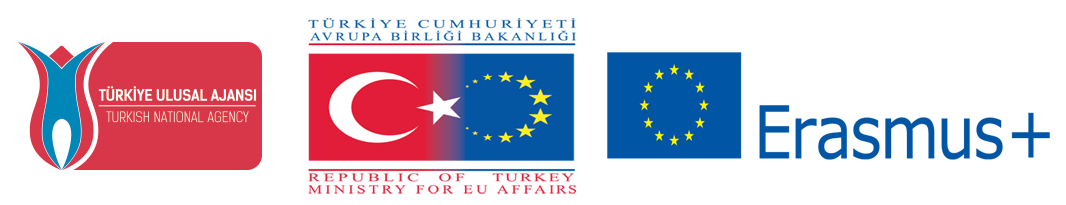 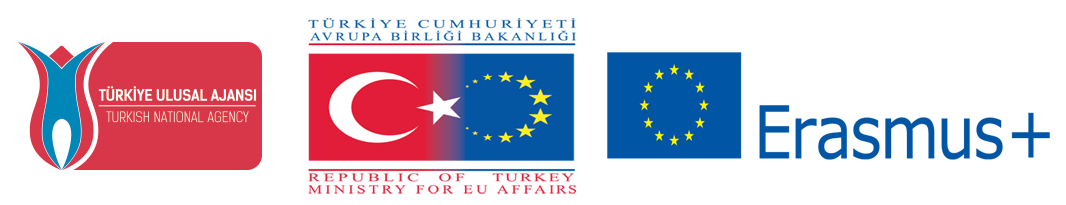 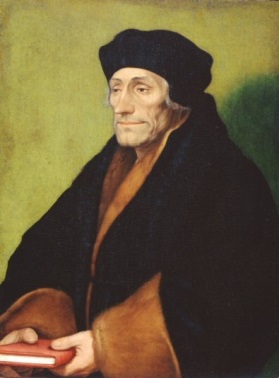 Kimdir Erasmus ?
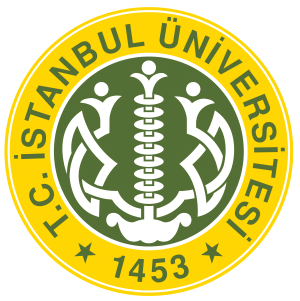 Desiderius Erasmus, (d. 28Ekim 1466, Rotterdam - ö. 12Temmus 1536, Basel), Kuzey Avrupa Rönesansı'nın önemli ustası ve klasik edebiyat araştırmacısı, hümanist bilgin ve ilahiyatçı.
Erasmus, Avrupa’nın ortak bir sanat ve bilim çatısı altında birleşmesine yaptığı katkılardan dolayı ve çağının eğitim felsefesine olan etkisinden dolayı programa uygun bir isim olarak düşünülmüştür.
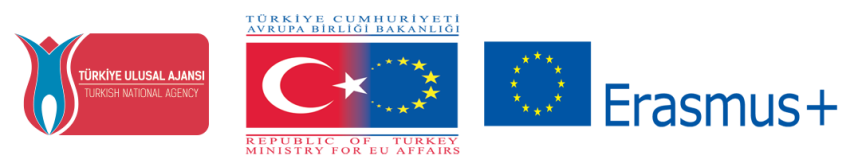 Erasmus Programı Nedir?
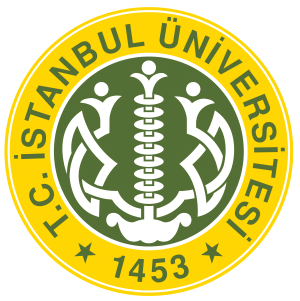 Erasmus+ programı, Avrupalı yüksek öğretim kurumlarının birbirleri ve iş dünyası ile işbirliği yapmalarını teşvik etmeye yönelik bir Avrupa Birliği programıdır.
Türkiye Ulusal Ajansı tarafından yürütülmekte olan Avrupa Birliği eğitim ve gençlik programları 1 Ocak 2014 tarihinden itibaren yeni bir döneme girmiştir.
 2007-2013 yılları arasında Hayatboyu Öğrenme ve Gençlik Programları(LLP) adı ile yürütülmekte olan programlar 2014-2020 yılları arasında Erasmus+ adı altında uygulanmaya devam edecektir
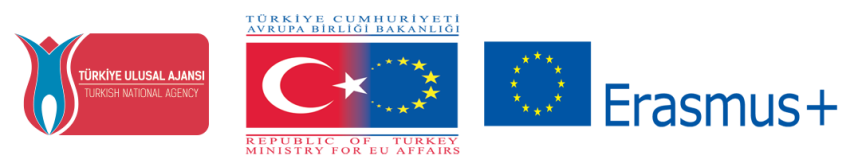 Ulusal Ajans Nedir?
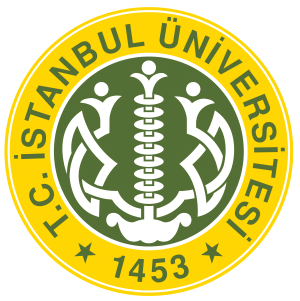 Avrupa Birliği Eğitim ve Gençlik Programları Merkezi Başkanlığı (Türk Ulusal Ajansı ), Türkiye’de AB Eğitim ve Gençlik Programlarının genel koordinasyonundan sorumlu ve yasayla kurulmuş Dışişleri Bakanlığı'nın bağlı kuruluşu olan Avrupa Birliği Başkanlığına bağlı bir devlet kurumudur.
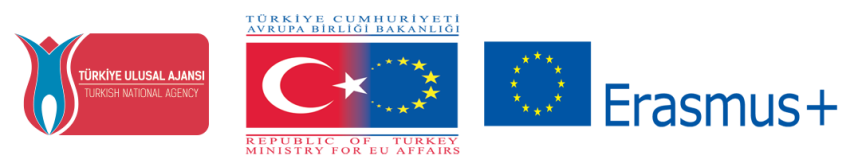 Önceki Organizasyon Yapısı
Şimdiki  Organizasyon Yapısı
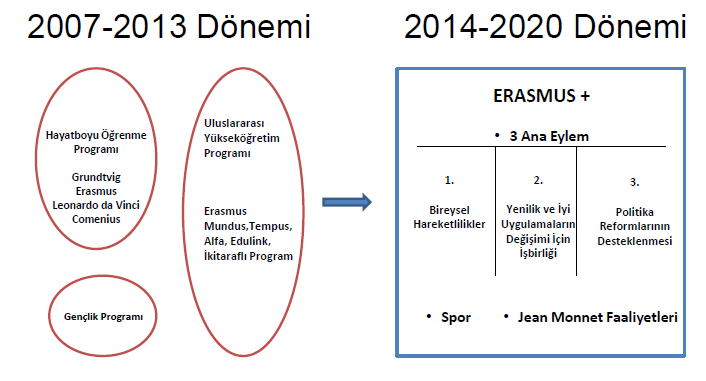 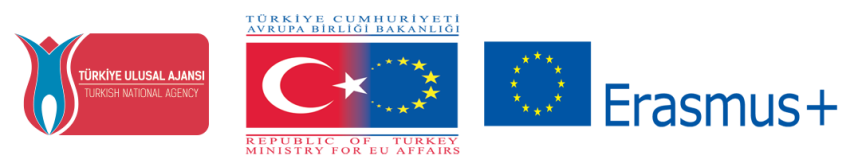 Erasmus’un Amaçları Nelerdir?
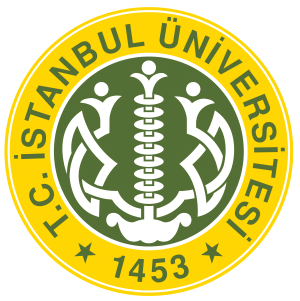 Yüksek öğretimin kalitesini arttırmak ve
Avrupa boyutunu güçlendirmektir.

Üniversiteler ve ülkelerarası işbirliğini
özendirmek ve desteklemek, Avrupa’da karşılıklı değişimi sağlamak.

Derecelerin akademik olarak tanınmasını sağlamak ve şeffaflığın gelişmesine katkıda bulunmak
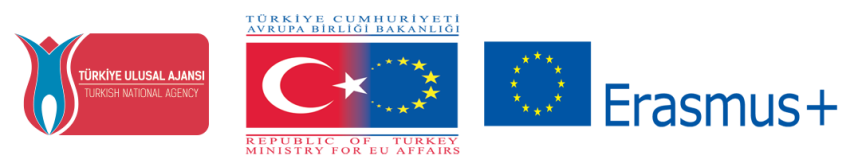 Neden Erasmus?
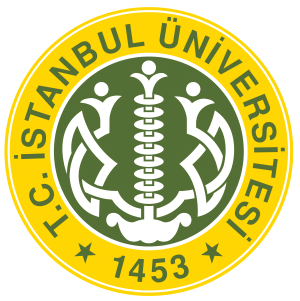 Değişik kültürleri tanıma

Çok kültürlü ortamlarda ders alma ve izleme

Uluslararası arkadaşlar edinme

Sosyal boyutu geliştirme

Eğitim sonrası mesleki bağlantıları arttırma

Yabancı dili geliştirme

Özgüveni artırma…
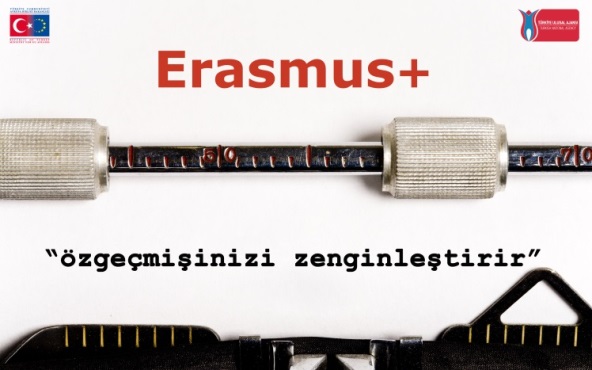 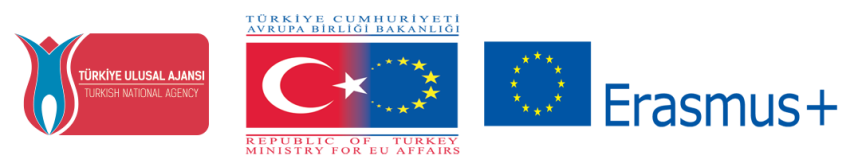 Erasmus+ Hangi Alanları Destekliyor?
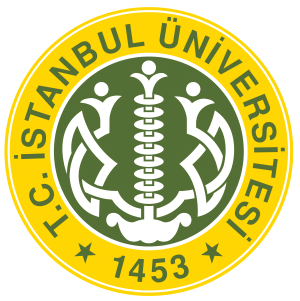 Erasmus+ Programı kapsamında desteklenen faaliyetler temel olarak 3 Ana Eylem (AE, Key Action, KA)  ve 2 Özel Eylem altında toplanıyor:
  Ana Eylem 1: Bireylerin Öğrenme Hareketliliği
Ana Eylem 2: Yenilik ve İyi Uygulamaların Değişimi için İşbirliği
Ana Eylem 3: Politika Reformuna Destek
Özel Eylem1: Jean Monnet Programı
Özel Eylem2: Spor Destekleri
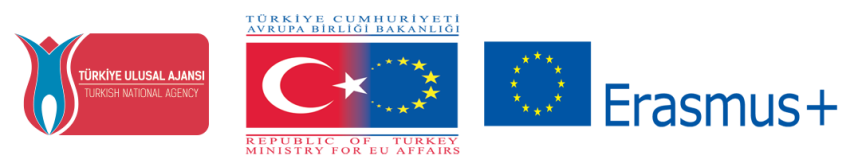 KA-1 Öğrenme Hareketliliği
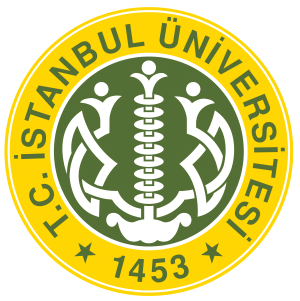 Ana Eylem 1: Bireylerin Öğrenme Hareketliliği


Öğrenci Hareketliliği

Ortak kurumlarda öğrenim görme

İşletmelerde/iş yerlerinde staj

Personel Hareketliliği
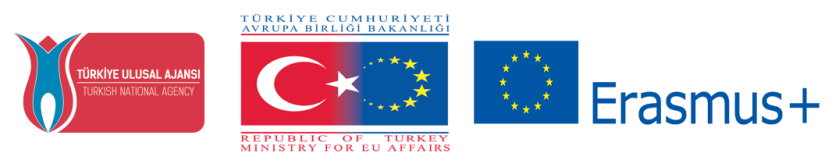 Hareketlilik: Öğrenim ve StajAzami Süreler
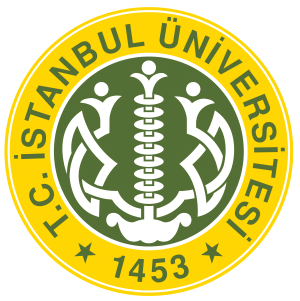 Tüm öğretim kademeleri + yeni mezunlar    (staj)

3 - 12 ay süre öğrenim

2 - 12 ay süre staj

Öğrenim süresi içerisinde her sınıfta ve öğrenim programlarının son sınıflarındaki öğrenciler mezun olduktan sonraki 12 ay içerisinde staj faaliyeti gerçekleştirilebilir. (Mezuniyet öncesi Başvurulmalı)
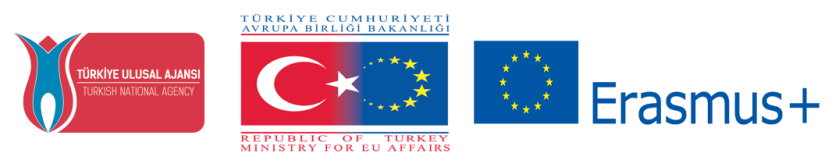 Erasmus+ Programında FaaliyetSüreleri
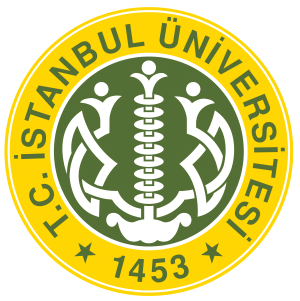 Ön lisans/Lisans : 12 Ay
Yüksek Lisans      : 12 Ay                   36 ay 
Doktora                : 12 Ay
Öğrenim Hareketliliği Süresi: Bir öğrenci öğrenim hayatının her bir seviyesinde (ön lisans/lisans, yüksek lisans ve doktora) 12 ay olmak üzere toplam azami 36 ay hibeli olarak Erasmus Öğrenim ve Staj Hareketliliği Programından faydalanabilecektir.
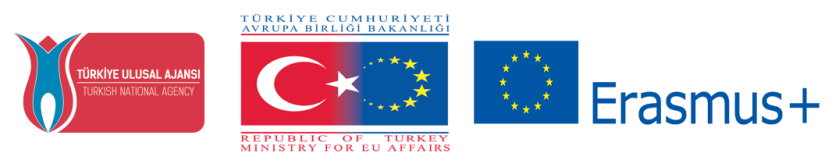 Öğrenci Değişim Sayıları
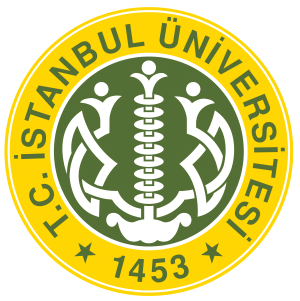 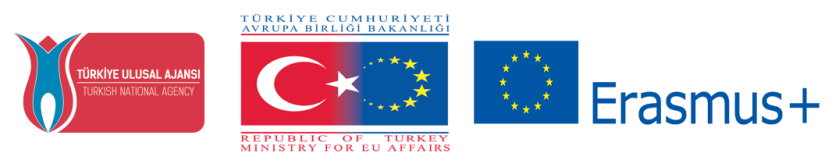 Öğrenci Değişim Sayıları
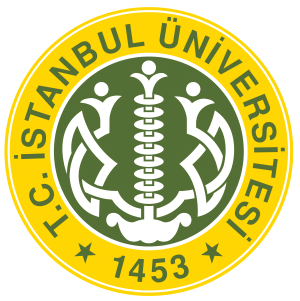 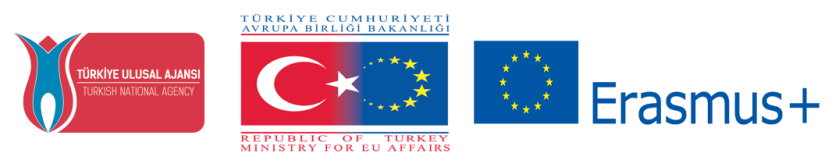 Başvuru Koşulları
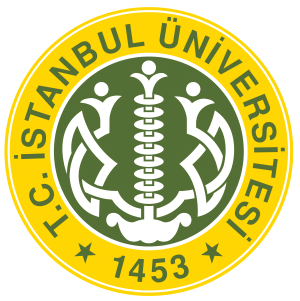 Öğrenci olunan bölüme ait ikili anlaşmanın bulunması.

Lisans öğrencileri için AGNO (asgari) 2,20/4,00 (1dönem tamamlanmalı)

Yüksek lisans ve doktora öğrencileri için AGNO(asgari) 2,50/4,00

Tam zamanlı öğrenci (en az 30 AKTS kredi yükü)

Başka değişim programları öğrencisi olmamak
[Speaker Notes: Öğrencinin öğrenimini tamamlaması için gerekli olmayan araştırma çalışmaları veya tanınma sağlanamayacak faaliyetler kapsamında öğrenim hareketliliği gerçekleştirilmesi uygun değildir.]
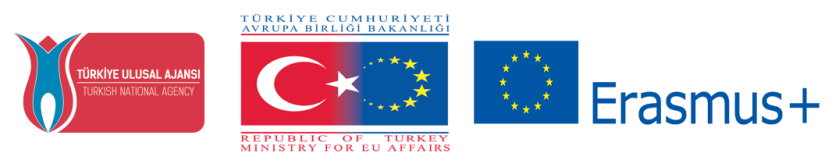 Seçim Kriterleri
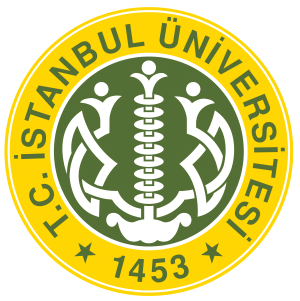 Not Ortalaması %50

Dil Sınavı %50

Engelli öğrencilere (belgelenmesi kaydıyla)       +10 puan
 
Daha önce yararlanma (hibeli veya hibesiz) :    -10 puan

Vatandaşı olunan ülkede hareketliliğe katılma: -10 puan

Şehit ve Gazi eş ve çocuklarına                             +15 puan.  (belgelenmesi kaydıyla)
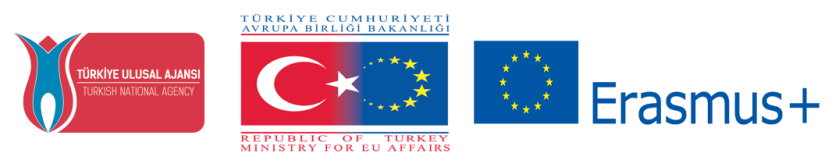 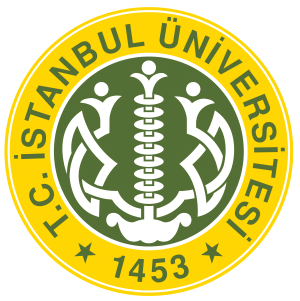 Başvuru Modülü
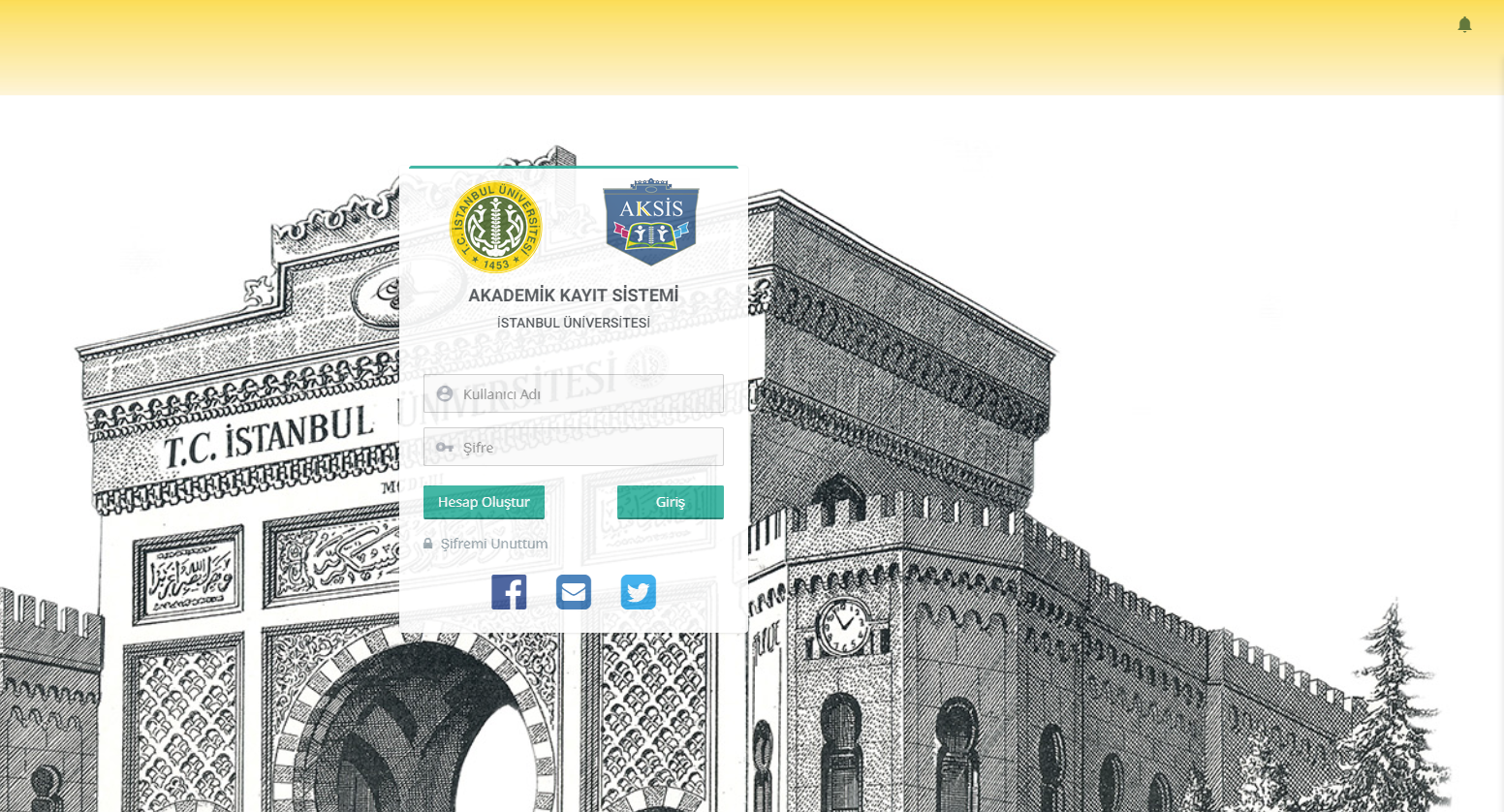 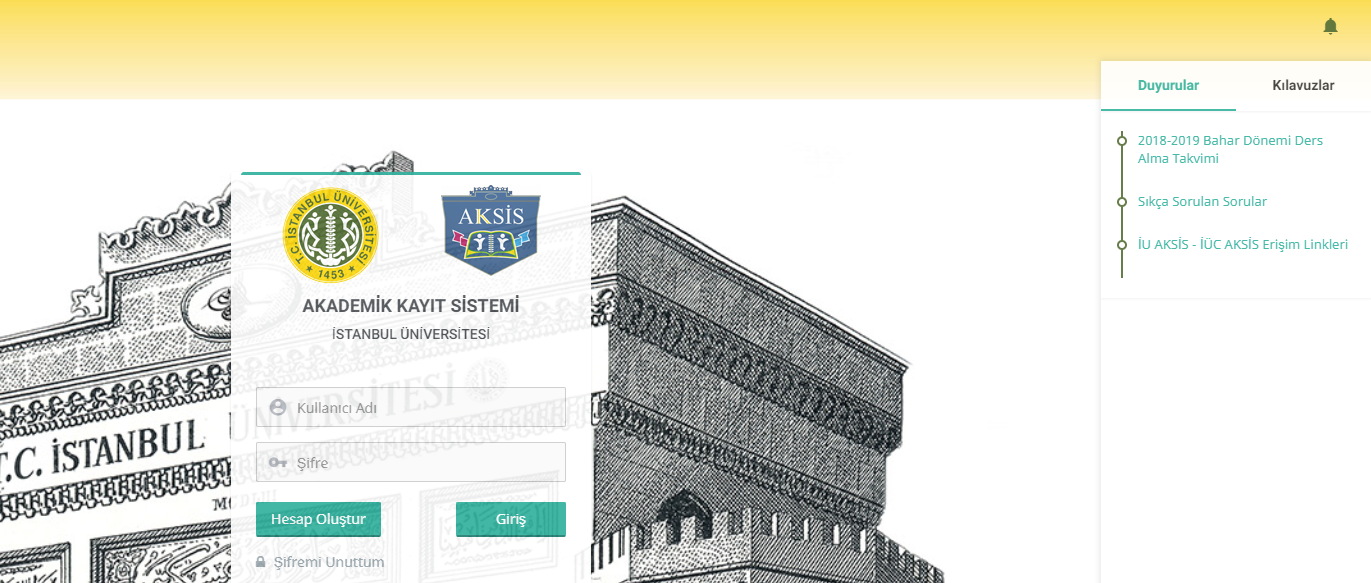 http://aksis.istanbul.edu.tr
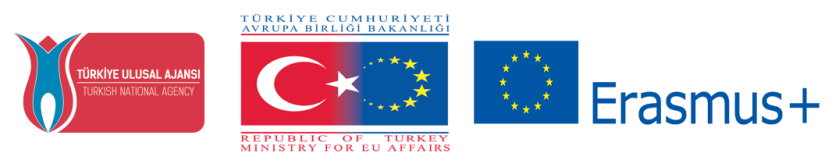 Başvuru Modülü
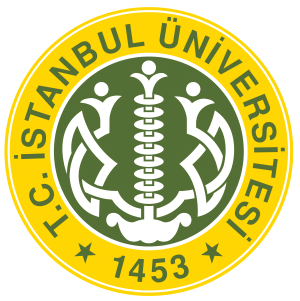 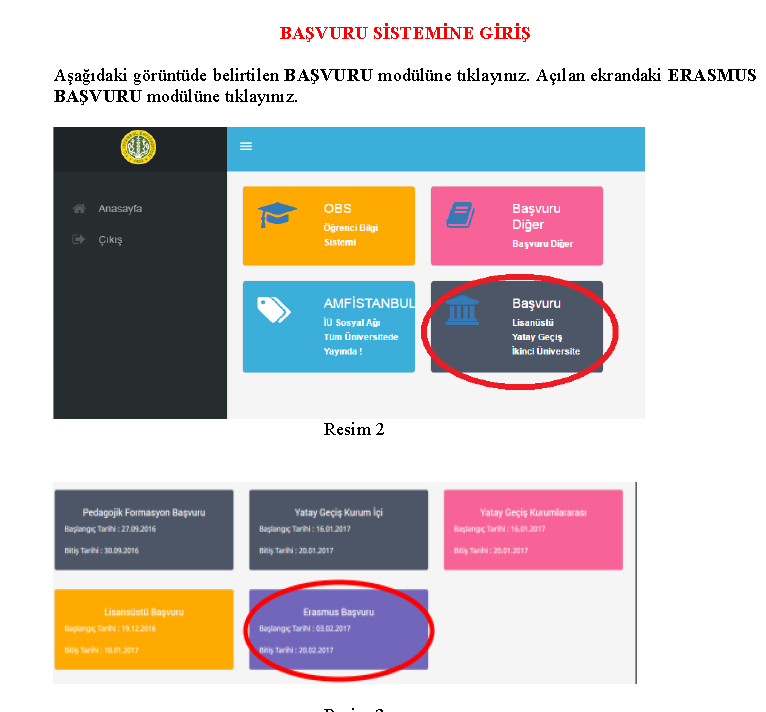 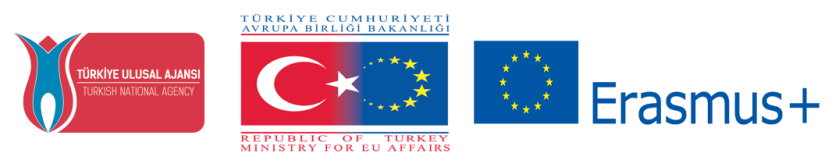 Yabancı Dil Sınavı
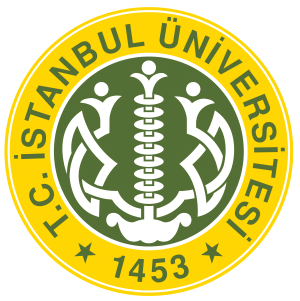 Üniversitemiz Yabancı Diller Yüksekokulu tarafından yapılmaktadır

Geçme barajı: 60

80 soru

2,5 saat

Sınav Tarihi: 17 Mart 2019
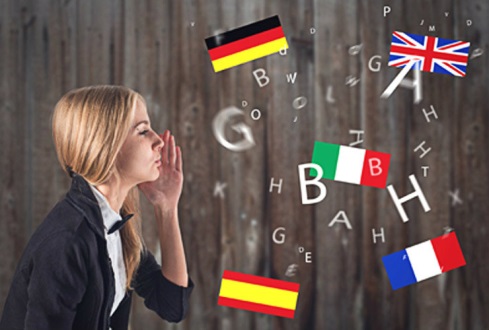 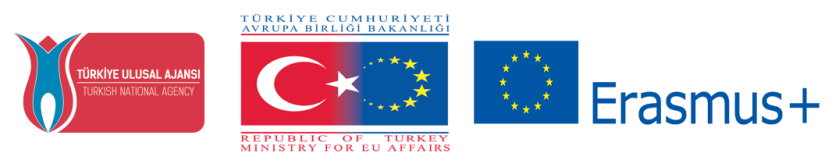 Yabancı Dil Sınavı
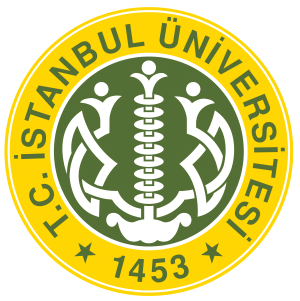 Ev sahibi(Karşı)kurum
Erasmus Yabancı Dil Sınavı, «intermediate» seviyede düzenleneceği için, ilgili üniversitelerin talep ettikleri dil yeterliliğini sağlayamayabilir. Bu durumda öğrencilerin istenen dil yeterlilik belgesini(TOEFL, IELTS v.b.) başvuru öncesinde temin edip, başvuru belgeleri arasına iliştirmesi gerekmektedir.
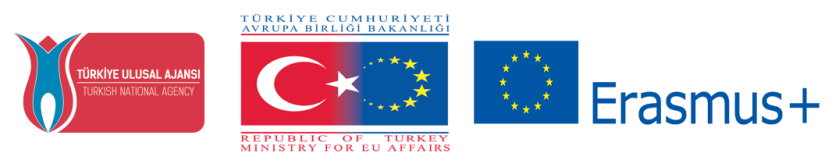 Yabancı Dil Yeterliliği
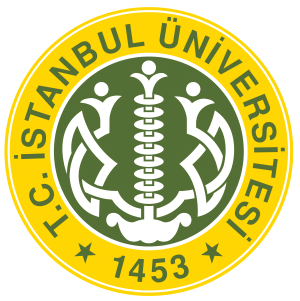 Online Linguistic Support

Lütfen başvuru aşamasında sisteme girmiş olduğunuz “kişisel” e-posta hesaplarınızı kontrol ediniz. Size gelen sınavı, e-posta gönderilme tarihinden itibaren “bir ay içerisinde” tamamlamalısınız. Ayrıca benzer bir sınav size faaliyet dönemi sonunda da iletilecektir.
Dil Sınavına girilmesi (hibeli öğrenci) tüm yararlanıcılar için zorunludur. Bununla birlikte, sınavın sonucu faaliyete katılmaya engel teşkil etmez. OLS Dil Kursları 24 dilde verilmektedir. (Almanca, Fransızca, Hollandaca, İtalyanca, İngilizce, İspanyolca Çekçe, Danca (Danimarka dili), Yunanca, Lehçe (Polonya dili), Portekizce,  İsveççe, Bulgarca, Fince, Hırvatça, Macarca, Romence, Slovakça, İrlandaca, Estonca, Letonca, Litvanyaca, Slovence ve Maltaca ). Dil kurslarına katılım zorunlu değildir. OLS sınav sonucuna göre İlgili dilde yeterliliğe sahip olduğu görülen (B1,B2 ve üzeri) öğrenciler kursa katılmayabilir.

Döndüğünde OLS sınavını almayan ve Nihai rapor formunu doldurmayan öğrencilere kalan hibe ödemeleri yapılmayacaktır.
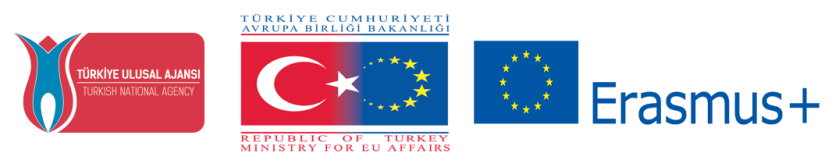 HiBELER
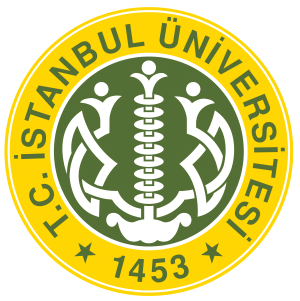 Erasmus Hibesi  Erasmus+ programı ile yurt dışına giden öğrencilere  Erasmus+ yükümlülüklerini yerine getirdikleri sürece geri istenmeyecek şekilde verilen finans desteğidir.
Ulusal Ajans tarafından aylık olarak Erasmus hibe  miktarları  yaşam standartlarına göre her ülke grubu için ayrı ayrı belirlenmiştir.

Hibe gerçekleştirilen eğitim faaliyetine destek amaçlı olup öğrencinin tüm masraflarını karşılamaz.
Azami bir dönem(6ay) için Hibe ödenir.(Hukuk Fk. İstisna.)
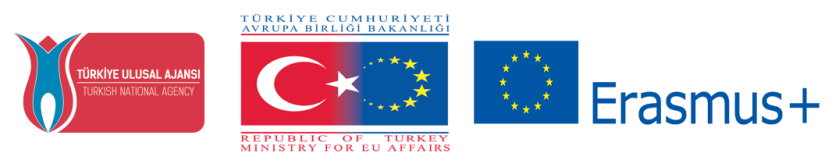 HiBELER
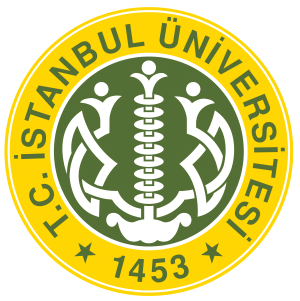 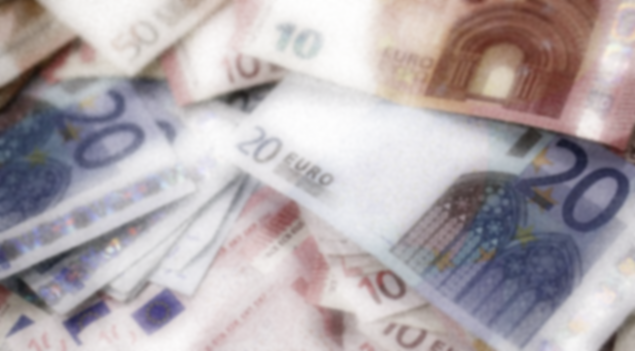 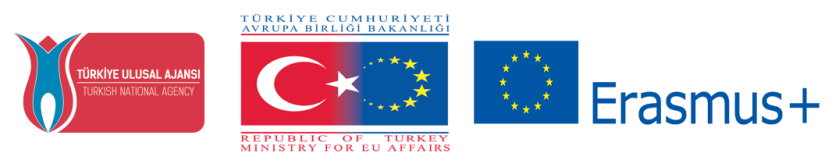 Hibe Hesaplanması ve Ödemesi
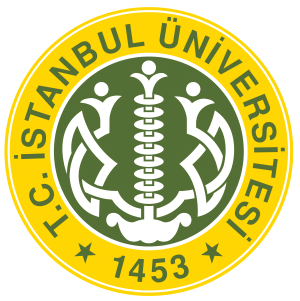 Gitmeden önce  
Hibe Sözleşmesi(Öğrenim hareketliliği sözleşmesi) Davet(Kabul) mektubu/Akademik Takvime uygun hareketlilik tarihleri belirlenip doldurulur. Vize fotokopisi, Taahhütname, Learning Agreement, Bilgi Formu
Döndükten sonra
Katılım Sertifikası, Transkript, Akademik takvim, Seyahat biletleri, Pasaport  fotokopisi
(başarılı olunduğu takdirde)
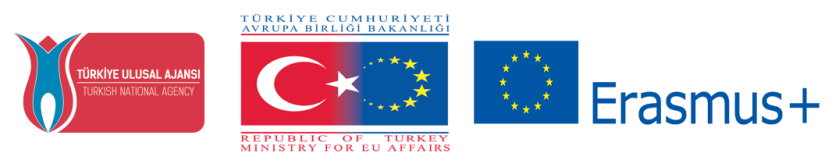 Hibe Hesaplanması ve Ödemesi
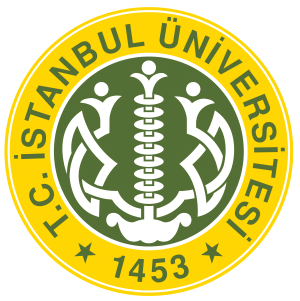 Gitmeden önce 
Hesaplanan hibe miktarının %70’i yararlanıcı yurtdışına çıkmadan önce veya çıktıktan kısa süre sonra hesabına yatırılır.




Döndükten sonra %30
Yararlanıcı ülkeye dönüş yaptıktan sonra tekrar hesaplanır. Yükümlükler yerine getirilmiş ise aynı şekilde ödemesi yapılır.
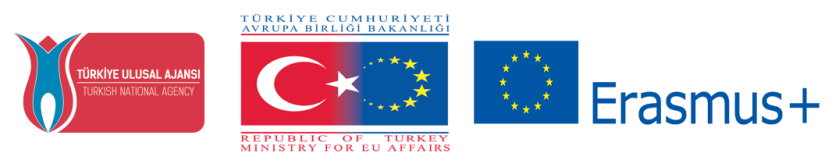 Hibe Ödemesi yapılmadığı, kesildiği yada iadesi istendiği durumlar.
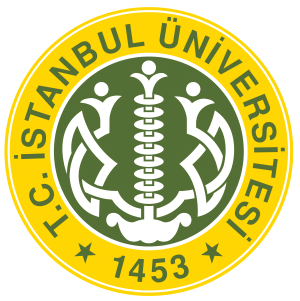 Hareketlilik süresinin asgari sürenin altında olması durumunda öğrenci sıfır hibeli öğrenci olarak rapor edilir ve aynı öğrenim döneminde tekrar Erasmus programından faydalanamaz.
Öğrencilerin derslerine devam etmedikleri ve yapmakla yükümlü oldukları sorumluluklarını yerine getirmedikleri tespit edildiğinde( Eksiksiz evrak teslim)
Alınan derslerden başarısız olma durumu ( Alınan kredi miktarı %50 başarı )
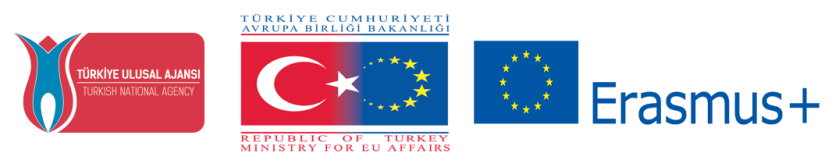 www.istanbul.edu.tr
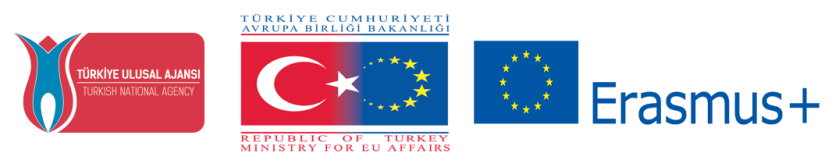 http://erasmus.istanbul.edu.tr
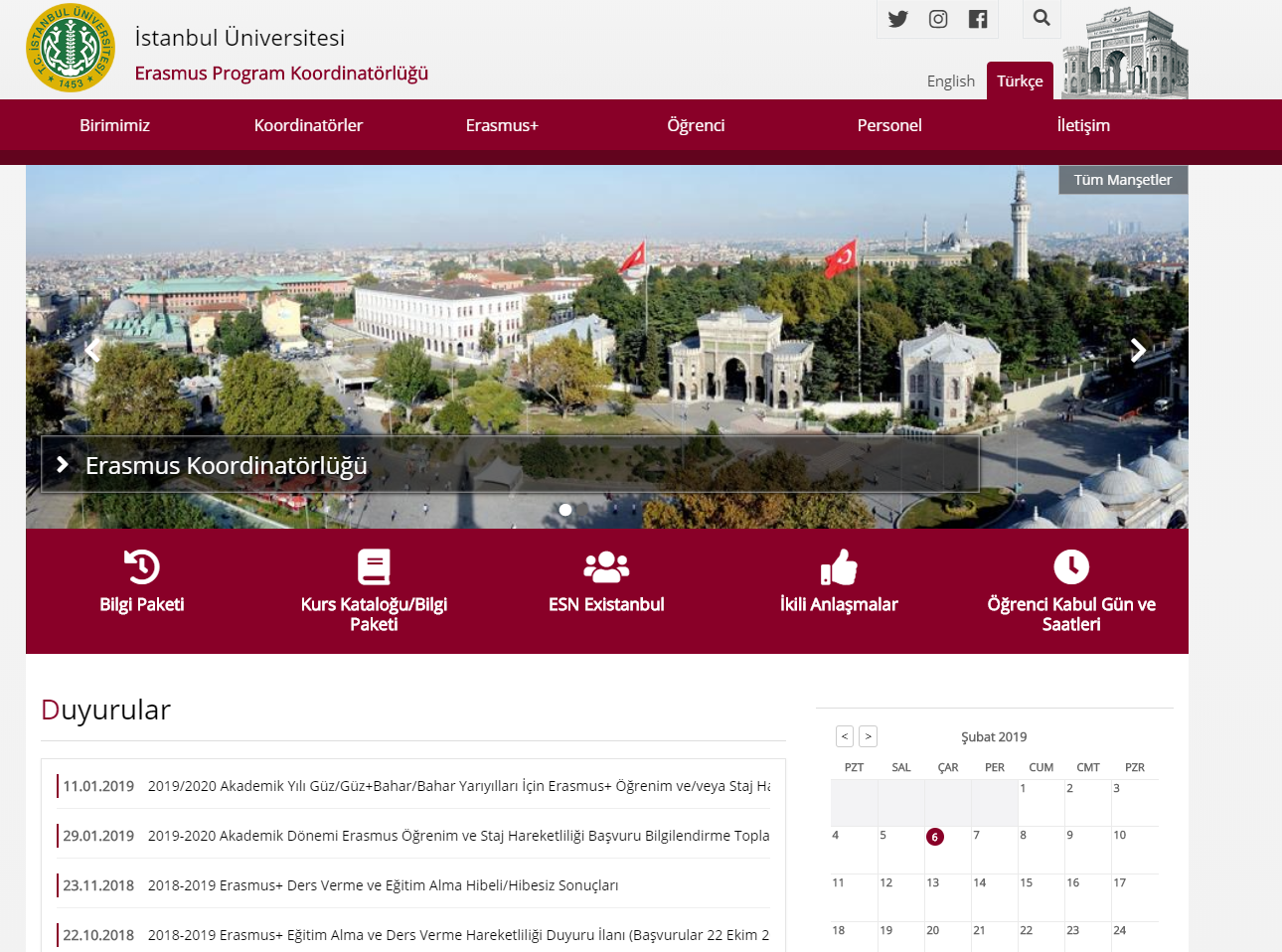 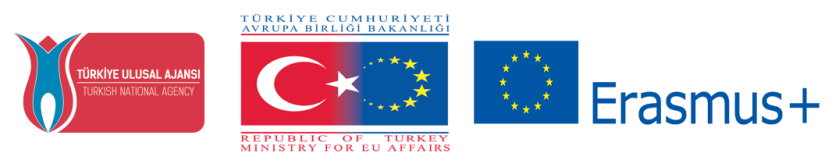 Başvuru Süreci
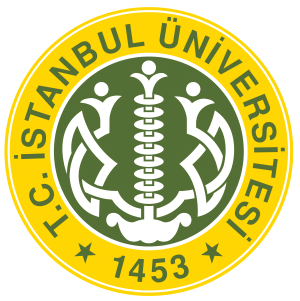 Aktif kullanılan  güncel mail hesabı

11 Şubat-09 Mart  2018 itibariyle Aksis sistemi açılacak

Üniversite/bölümü koordinatörüne danışarak uygun olan   Üniversiteyi tercih edilmelidir.

Yabancı dil sınavı: 17 Mart 2019 Pazar günü
Yabancı dil sınav yeri :Yabancı Diller Yüksek Okulu

Seçim süreci hibe açısından bir ön seçimdir
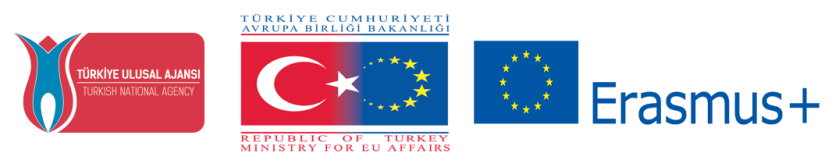 Erasmus Etkinlikleri
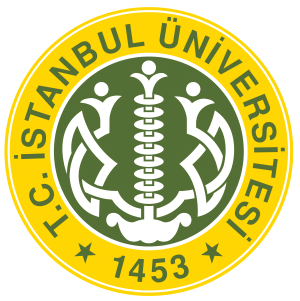 ESN EXISTANBUL :https://www.facebook.com/esn.existanbul/
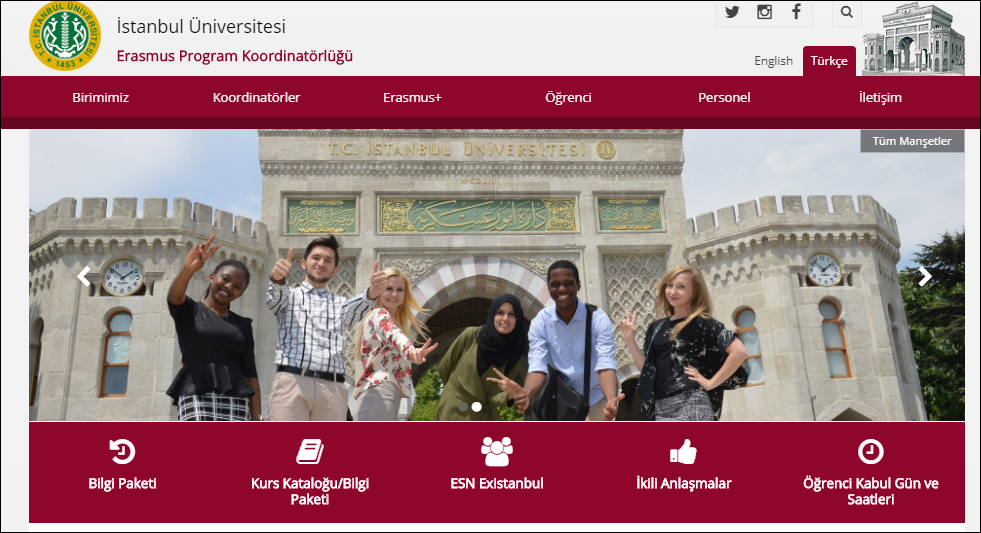 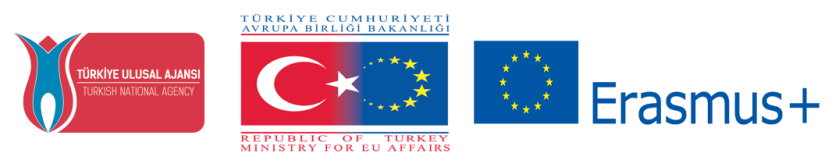 Ziyaret edilmesi gereken sayfalar
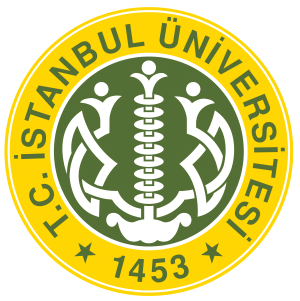 İstanbul Üniversitesi

Uluslararası Akademik İlişkiler Kurulu

http://erasmus.istanbul.edu.tr/





Türkiye Ulusal Ajans

http://www.ua.gov.tr
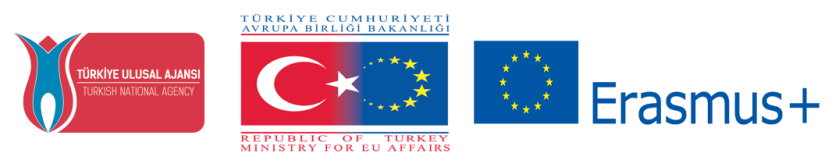 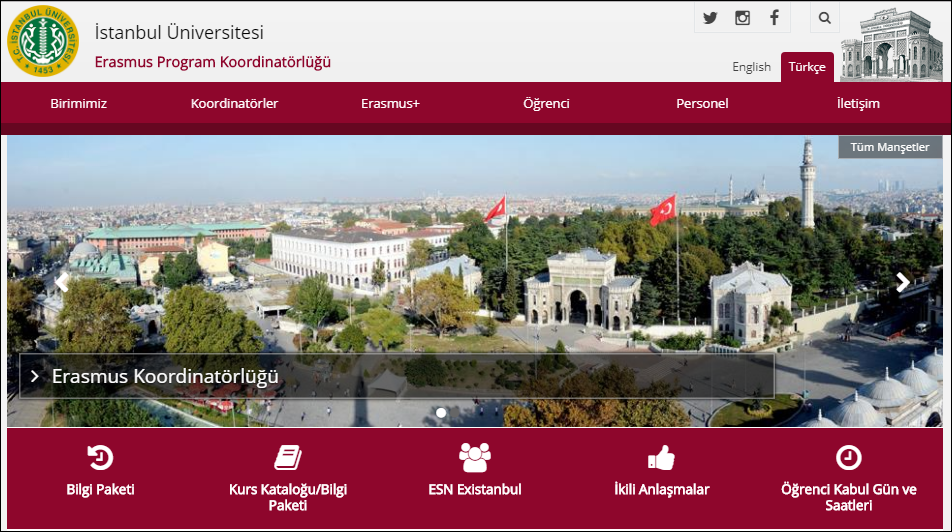 Öğrenci Görüşme Saatleri
Pazartesi, Çarşamba, Cuma

10.00-12.00 ve 13.30-15.30
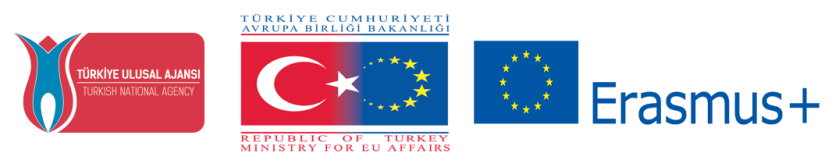 İletişim Bilgileri
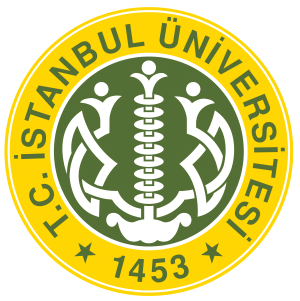 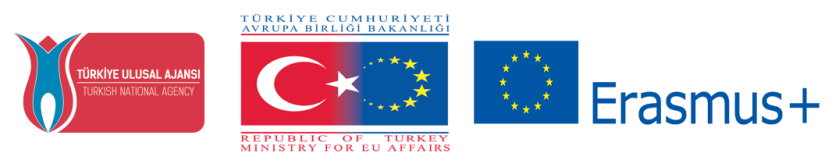 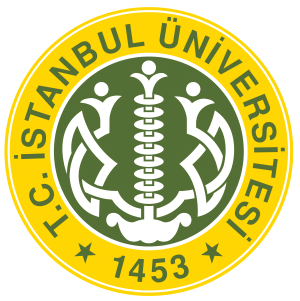 Teşekkür ederiz
Hepinize başarılı bir Erasmus+ dönemi dileriz.